ELA Grade 7 The Power of Point of View, Lesson 3		Resource 3.3
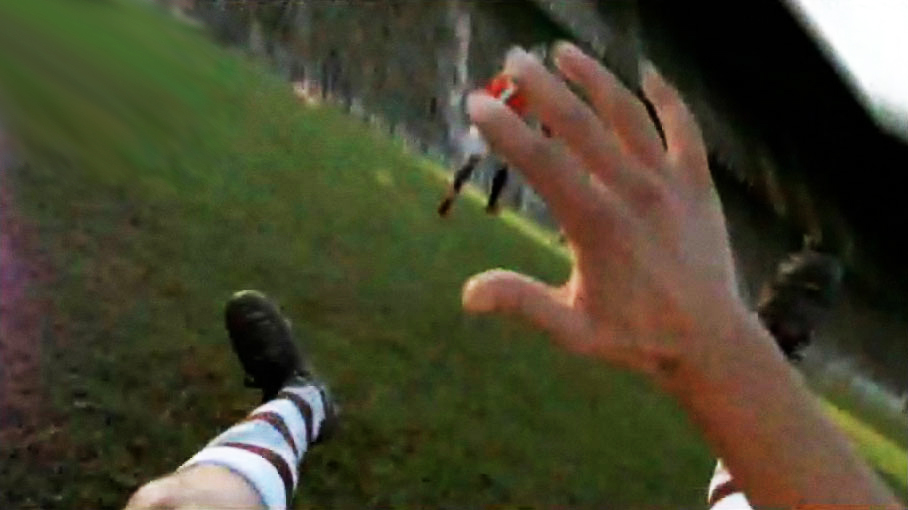 Picture 1
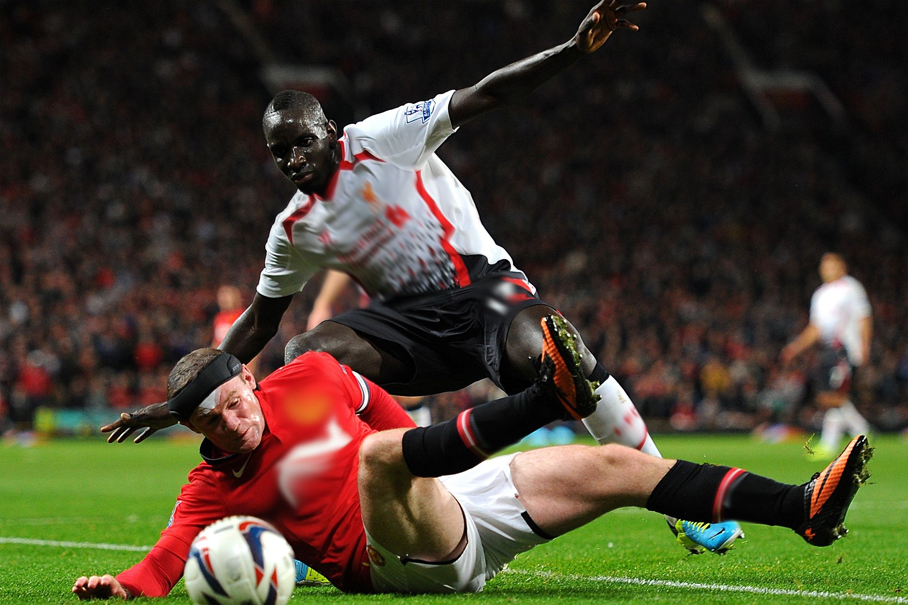 Picture 2
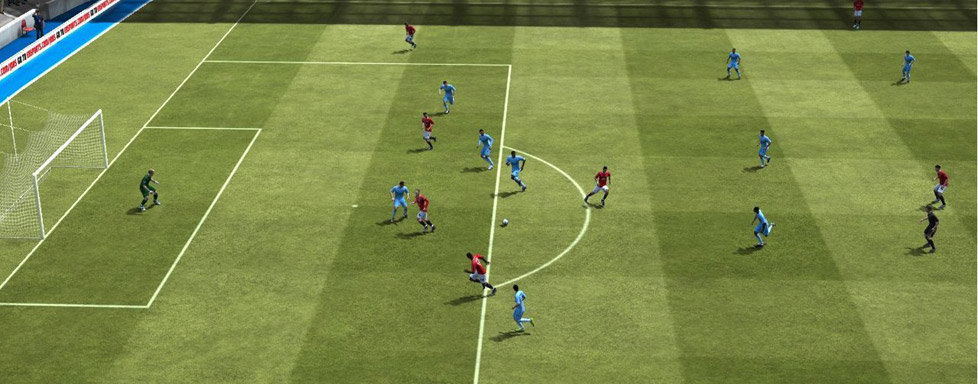 Picture 3